Middlesex University
City: London
Country: United Kingdom
Agenda
Credit system used at the institution
Alignment (or lack of) with the Bologna Process
Use (or lack of) ECTS
Administration structure supporting student mobility
Student mobility process
Credit transfer process
Grade conversion process
Credit system used at the institution
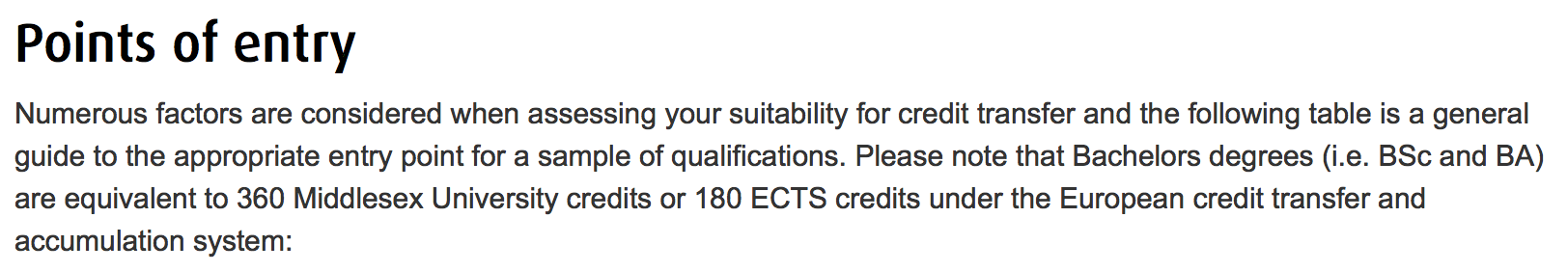 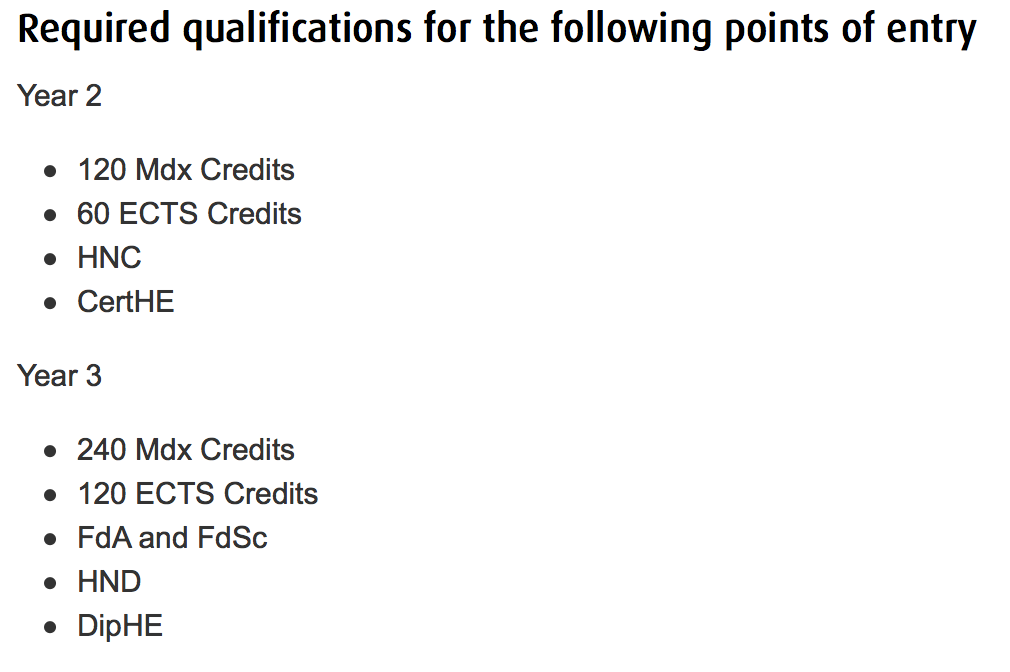 Alignment (or lack of) with the Bologna Process
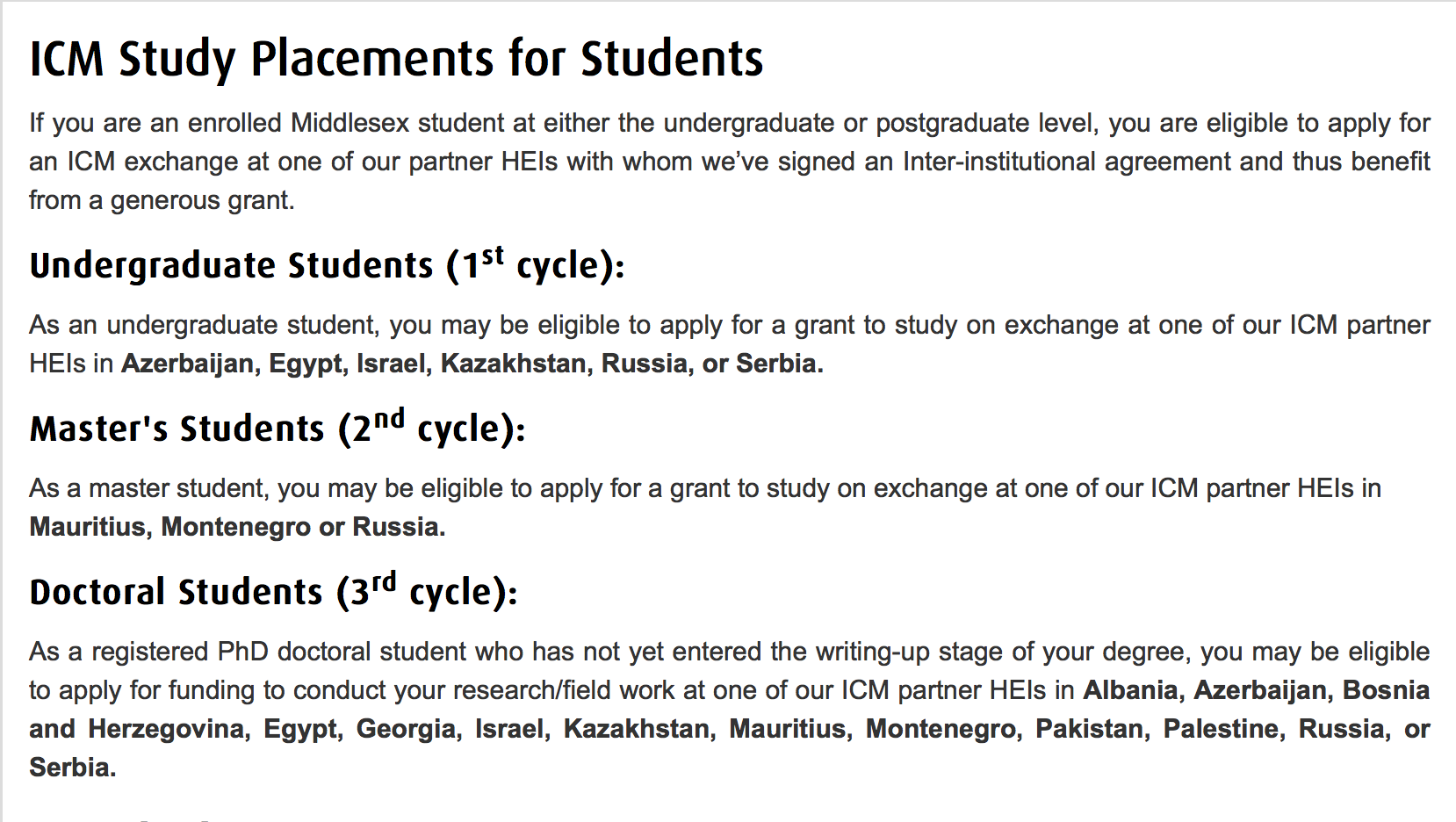 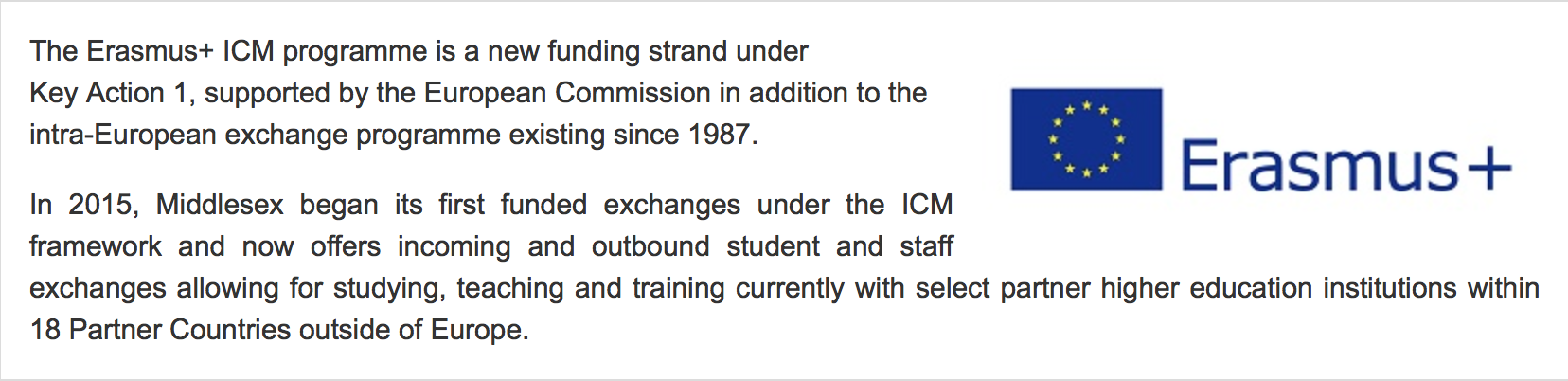 Use (or lack of) ECTS
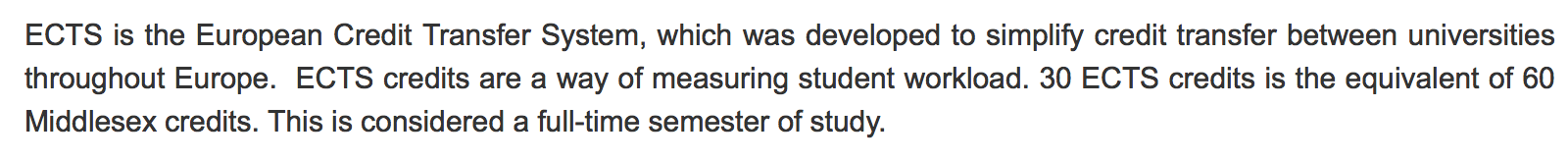 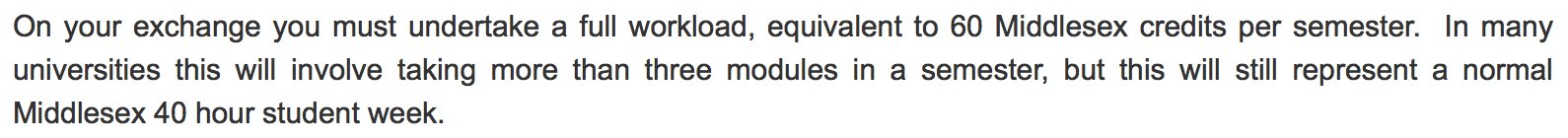 Administration structure supporting student mobility
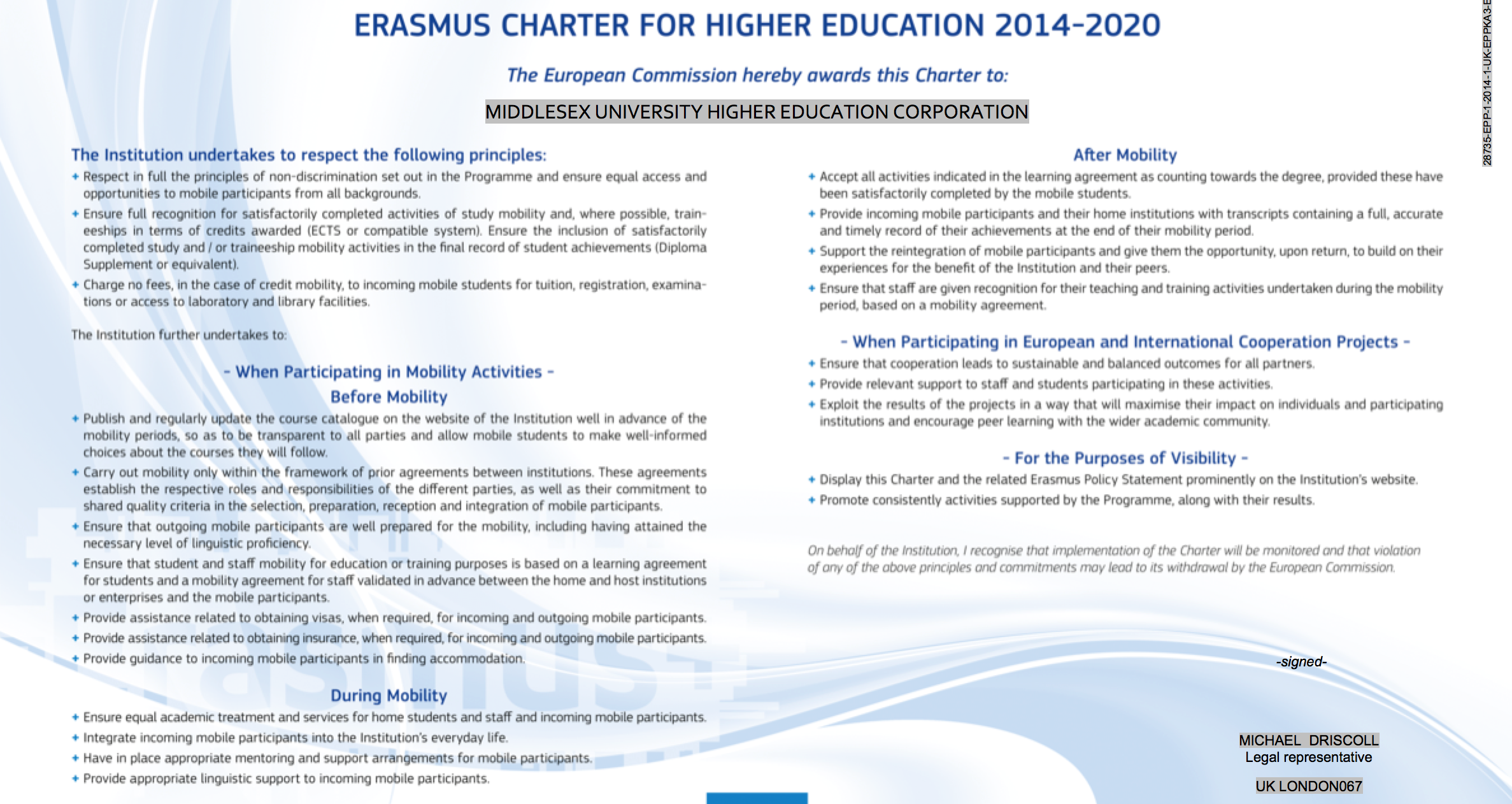 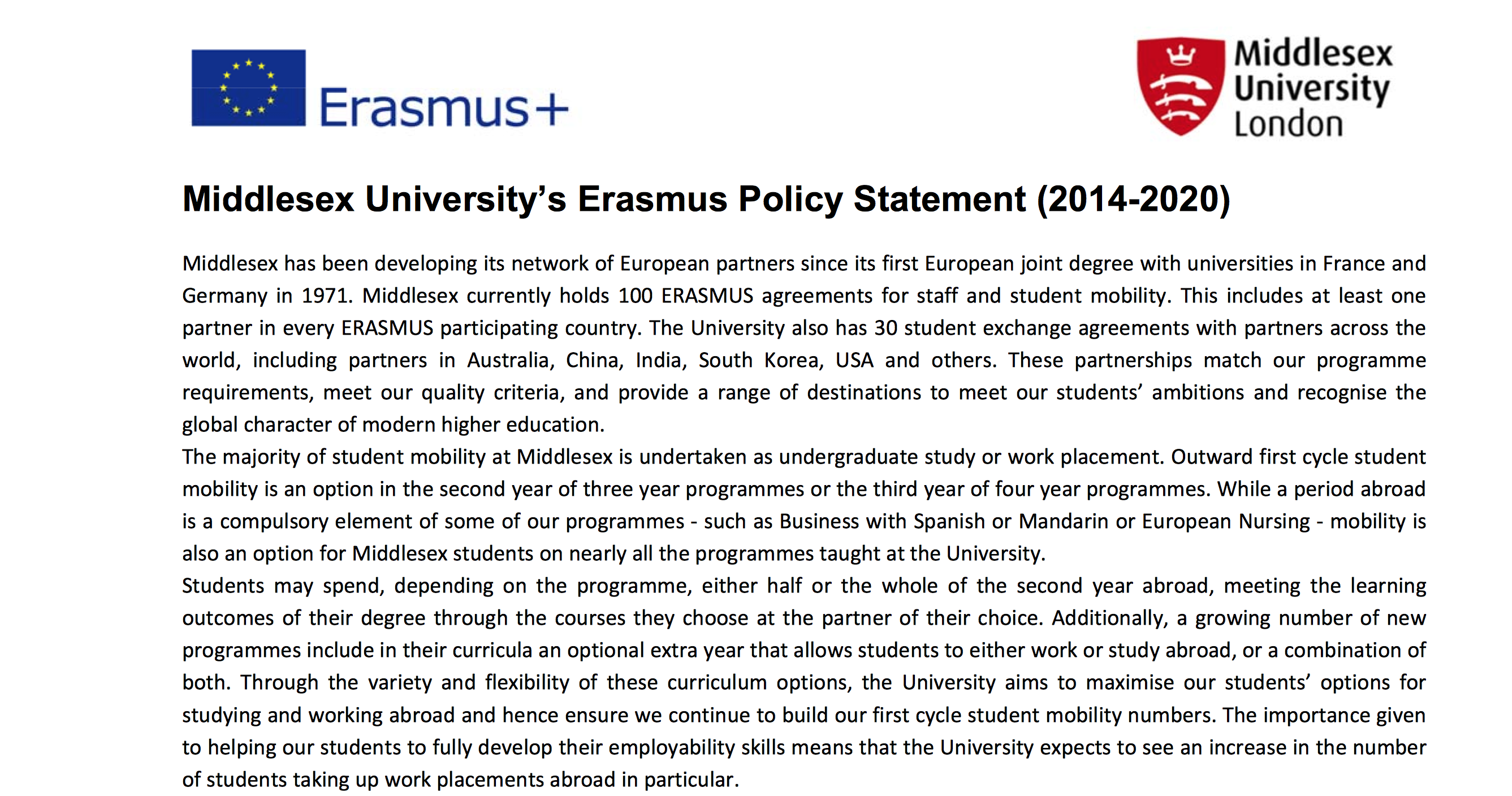 Student mobility process
Identify possible destinations
Discussions with academic team
Administration support from exchanges team
Credit transfer
Grade conversion
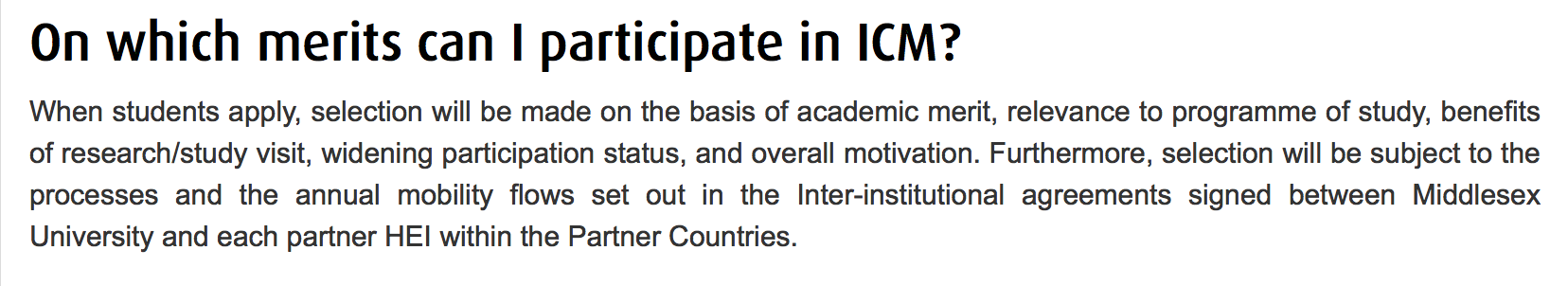 Credit transfer process
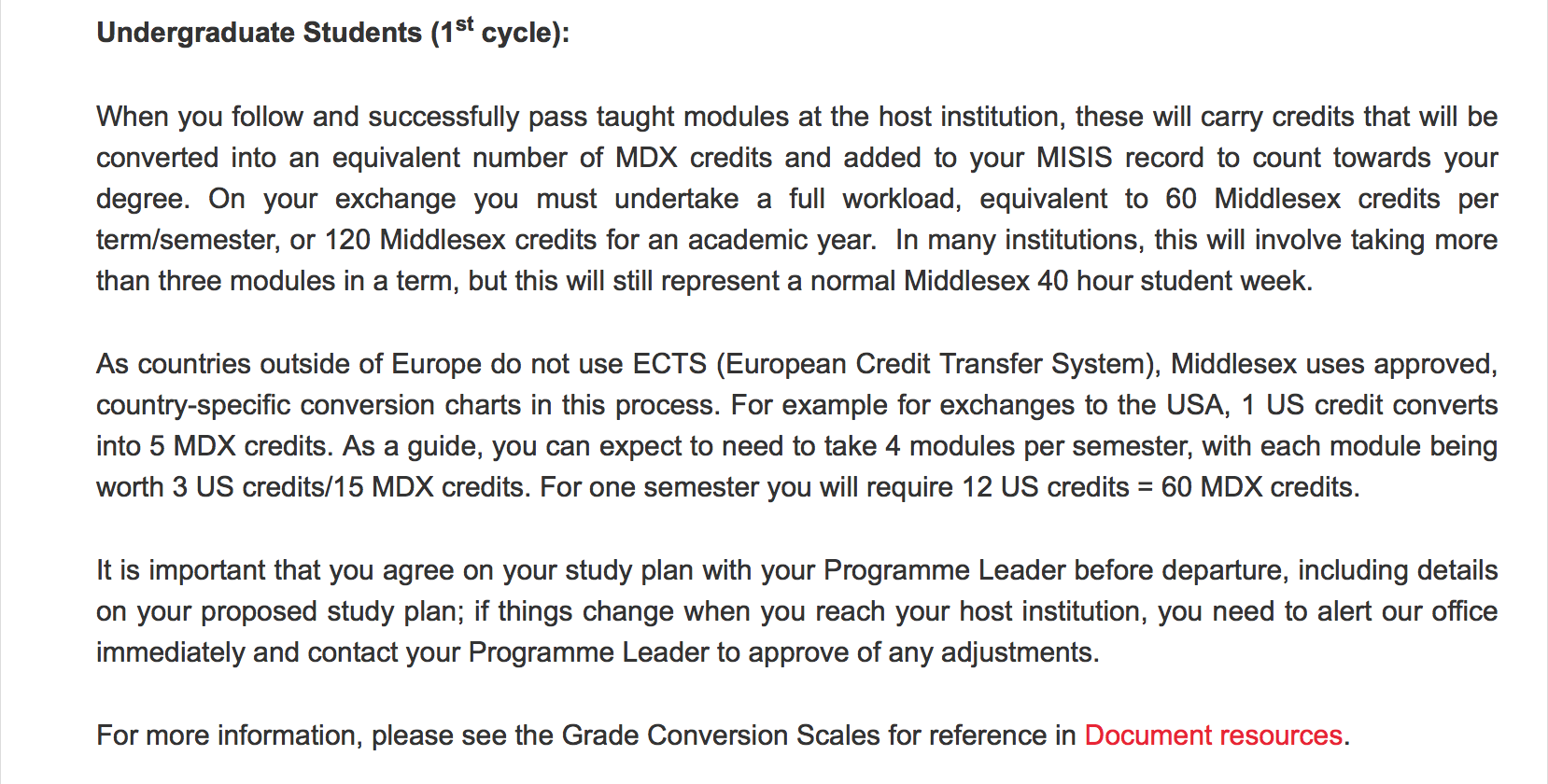 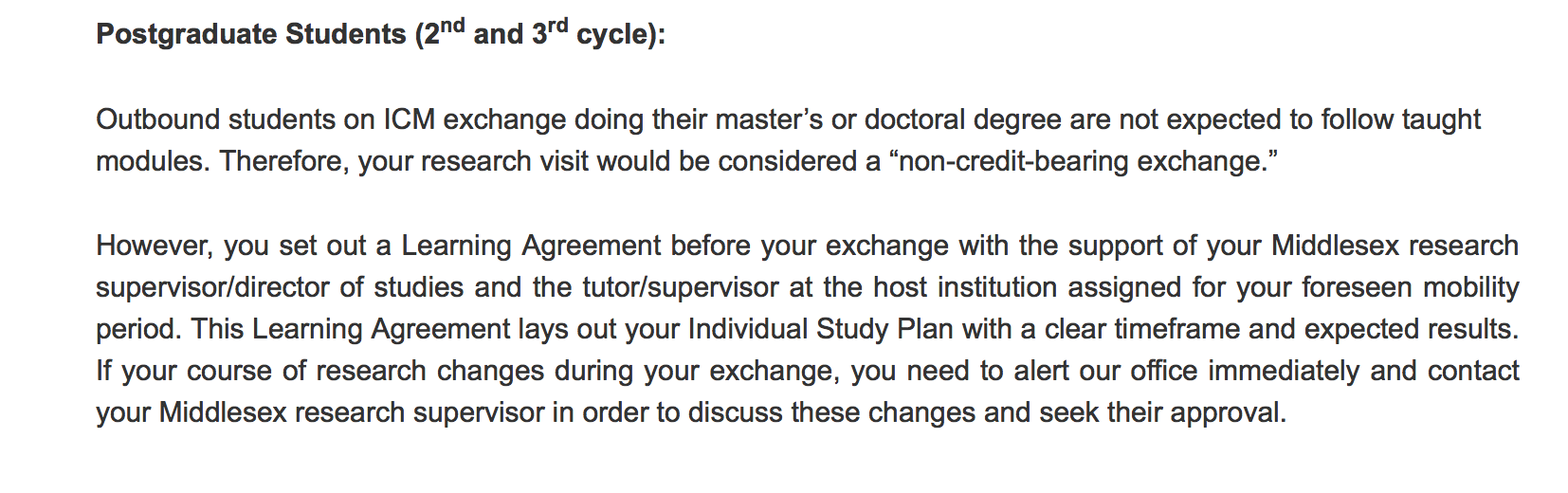 Grade conversion process
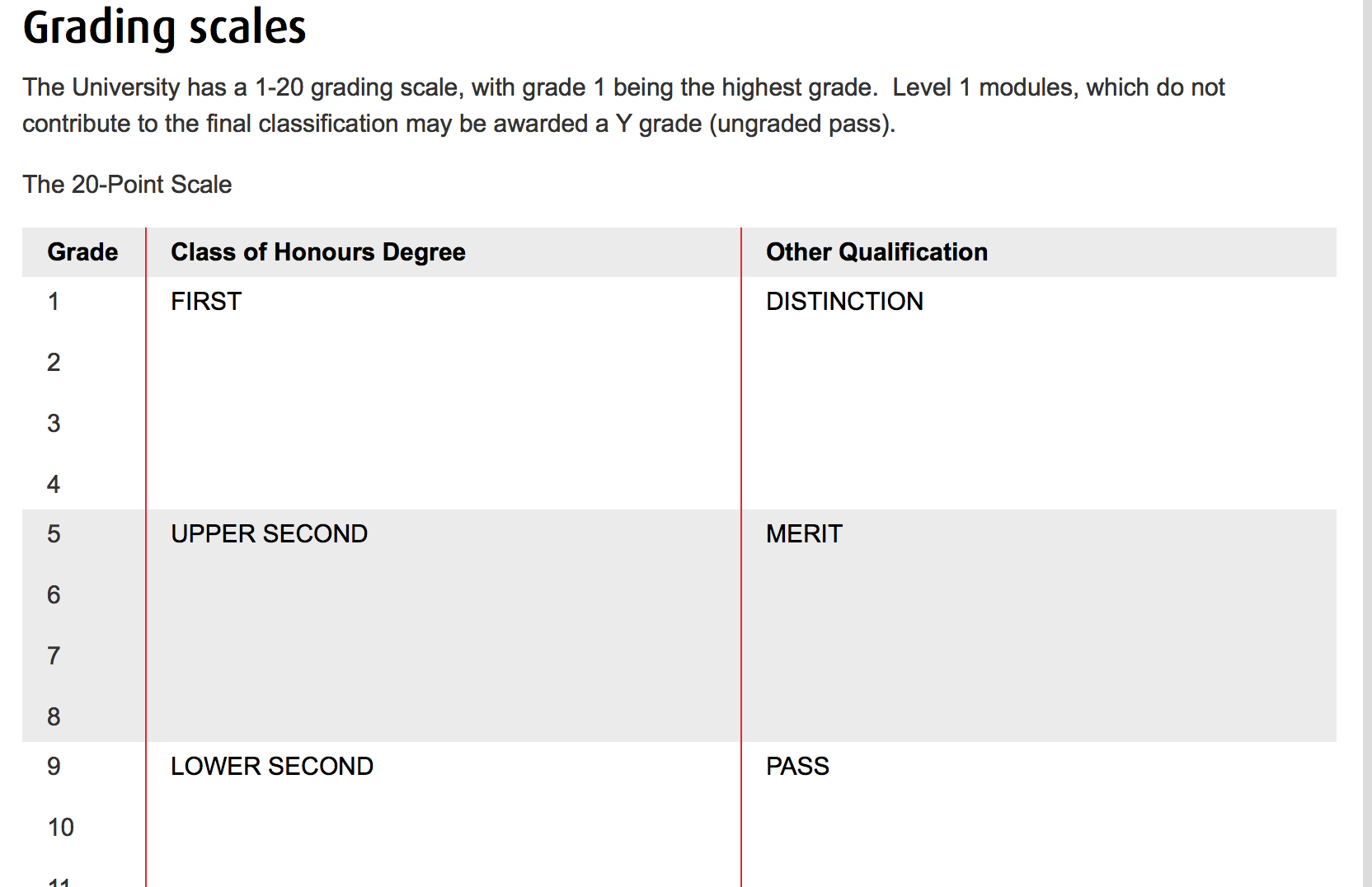 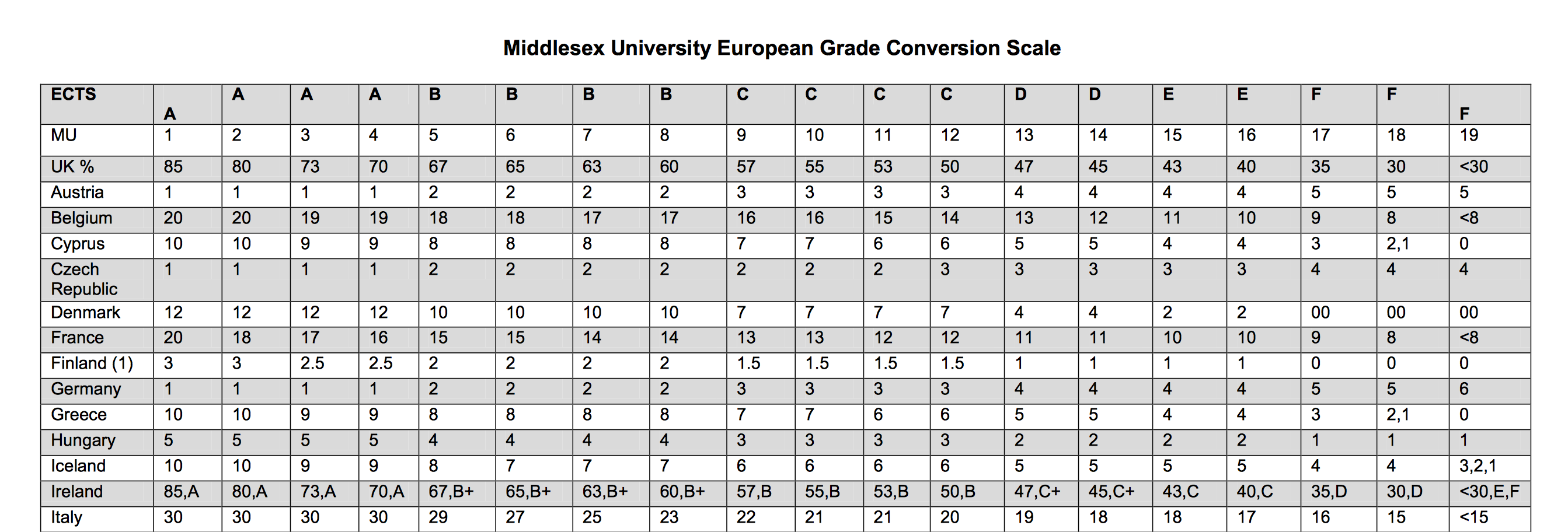 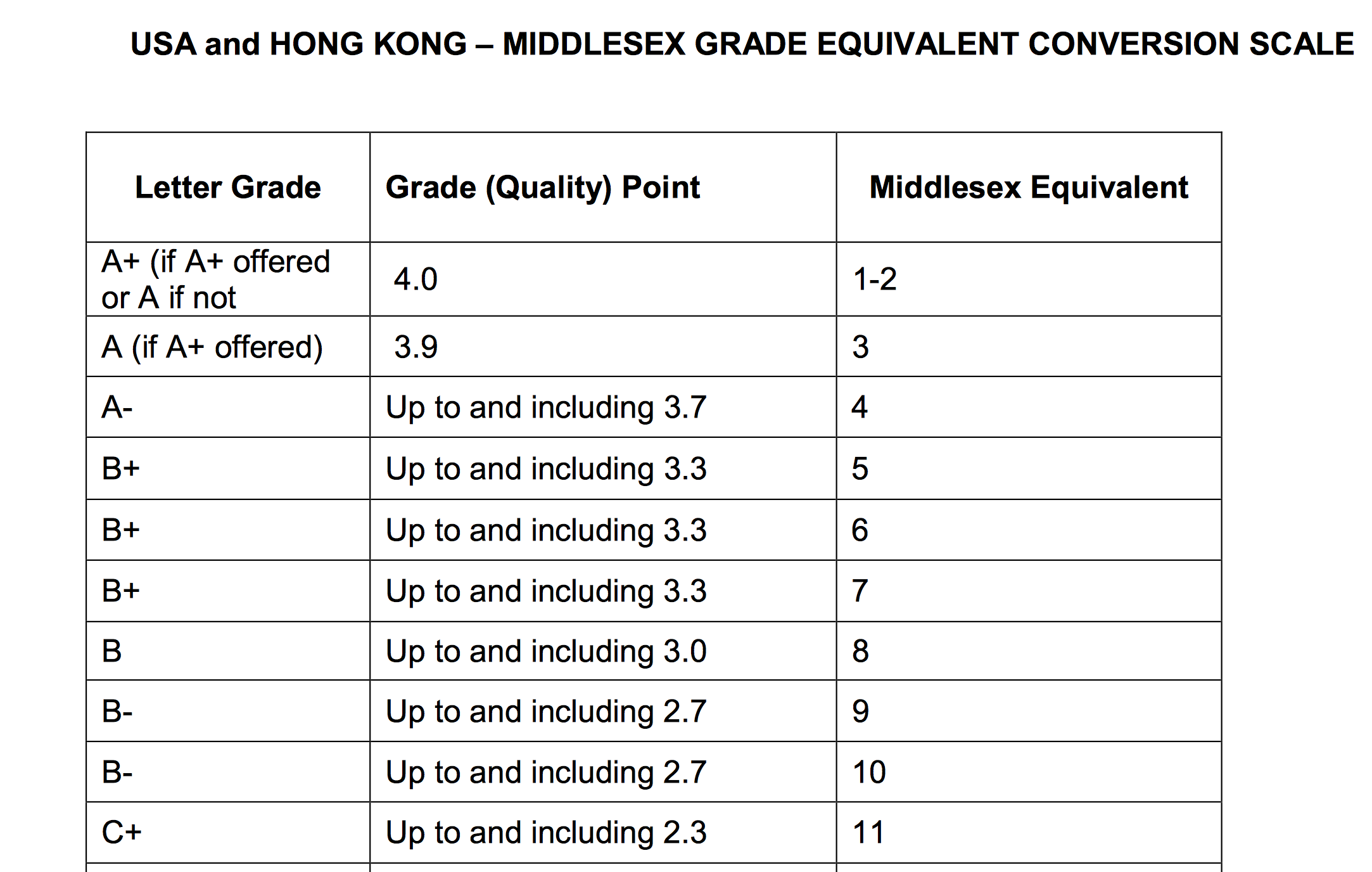